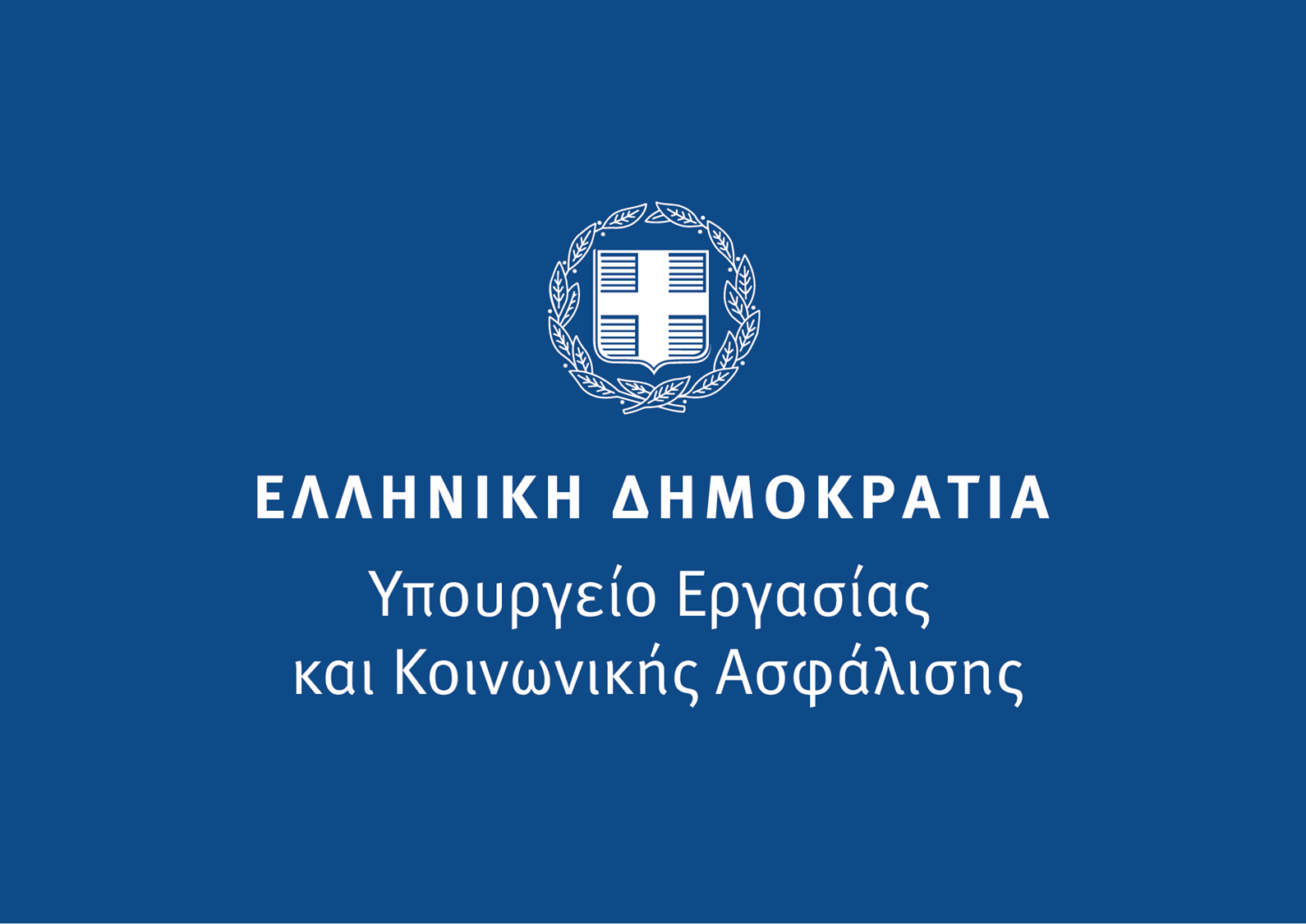 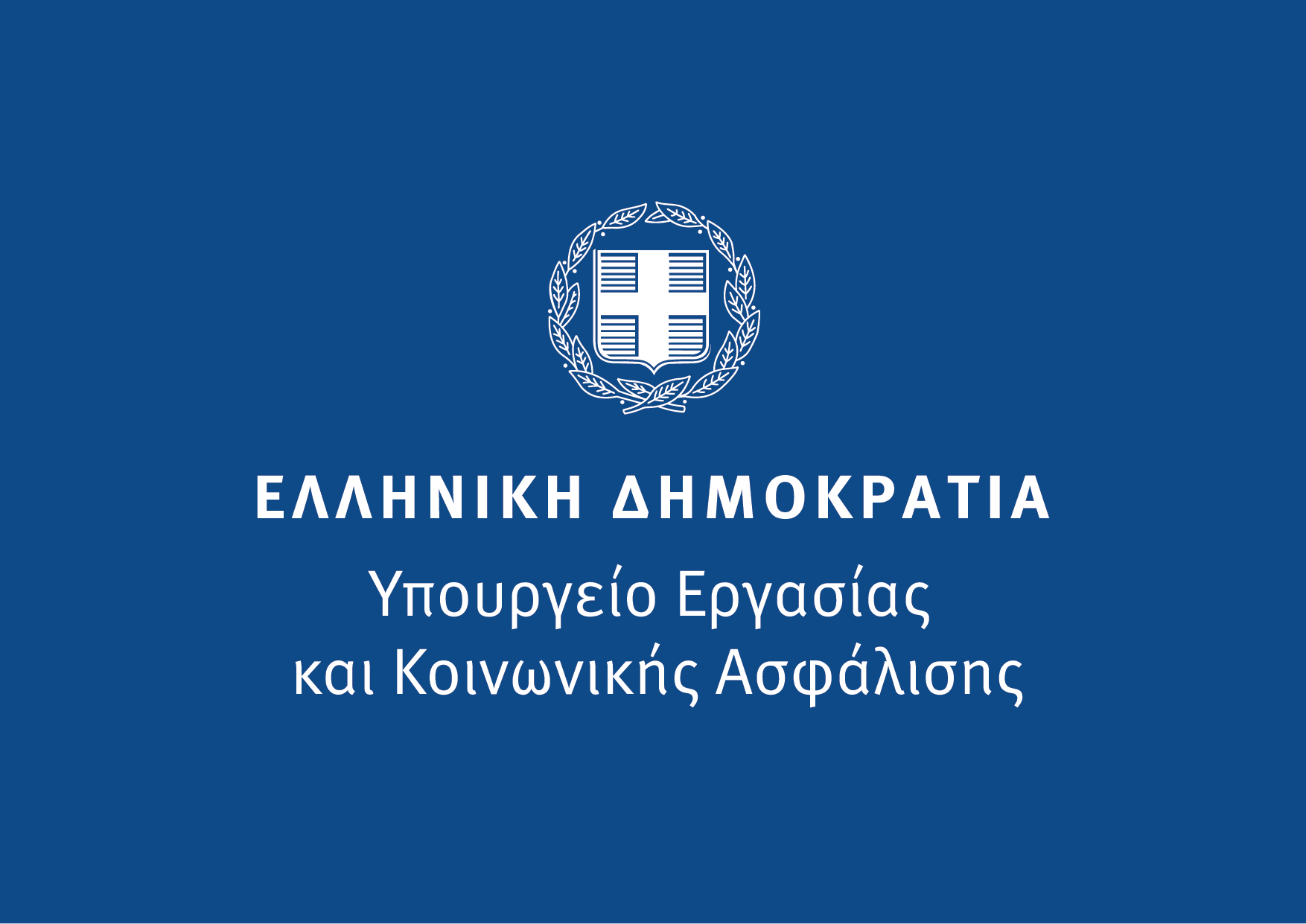 Νέο νομοθετικό πλαίσιο για την αμοιβή του χρονου προϋπηρεσίας και την ανοδική αναπροσαρμογή των αποδοχών των εργαζομένων
Νομοθετούμε
Την επαναφορά της προσαύξησης του κατώτατου νομοθετημένου μισθού με επίδομα προϋπηρεσίας (τριετίες), τόσο για τους υπαλλήλους όσο και για τους εργατοτεχνίτες, από 01.01.2024
Την άρση της αναστολής της ισχύος διατάξεων Συλλογικών Συμβάσεων Εργασίας και Διαιτητικών Αποφάσεων, οι οποίες προβλέπουν σήμερα ή θα προβλέψουν στο μέλλον προσαυξήσεις προϋπηρεσίας (τριετίες, πενταετίες και γενικά επιδόματα πολυετούς εργασίας)
Την αναγνώριση, προκειμένου να υπολογιστεί το επίδομα προϋπηρεσίας, του χρόνου εργασίας που διανύθηκε πριν τις 14.02.2012 καθώς και αυτού που θα διανυθεί μετά την 01.01.2024 (όχι αναδρομική αναζήτηση των ετών που μεσολάβησαν για την περίοδο 14.2.2012 έως και 31.12.2023)
Τη θεμελίωση από 01.01.2024 της αξίωσης καταβολής του επιδόματος προϋπηρεσίας στον κατώτατο νομοθετημένο μισθό και των επιδομάτων πολυετίας των Συλλογικών Συμβάσεων Εργασίας
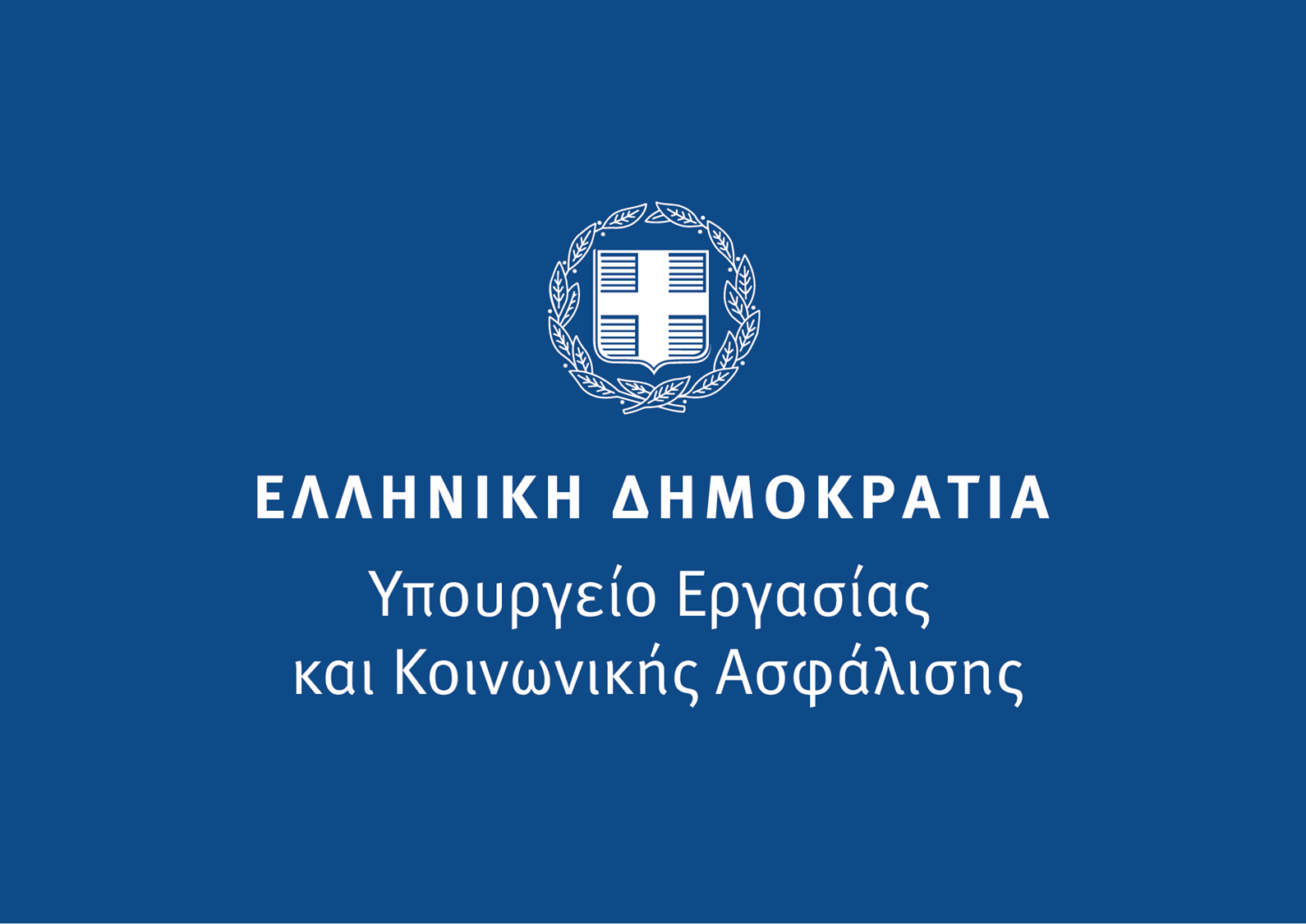 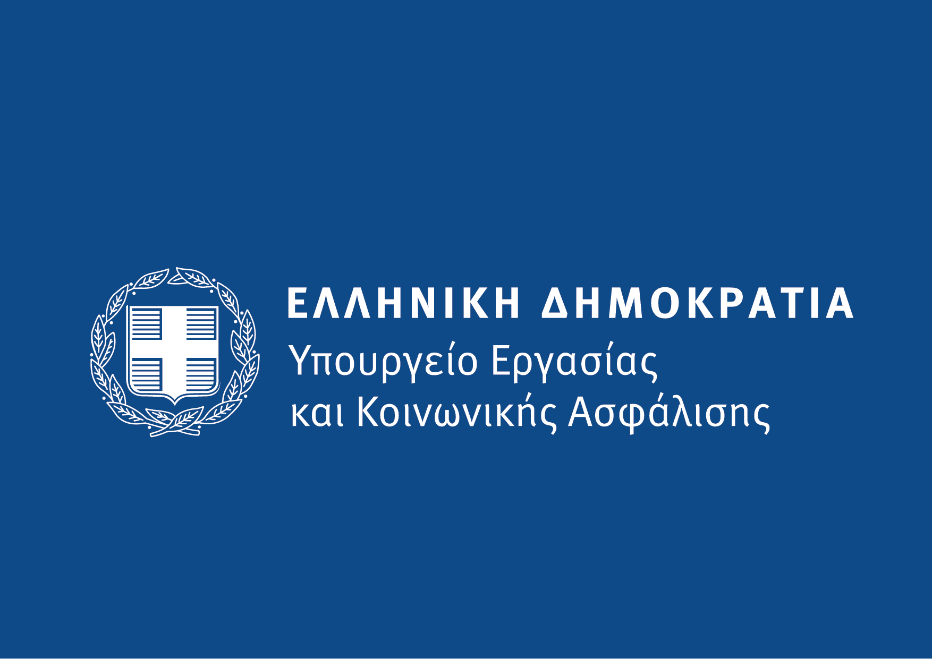 Παράδειγμα 1: Υπάλληλος αμειβόμενος με τον κατώτατο μισθό – Προσληφθείς 14.09.2003
ΠΛΕΟΝ
Από 01.01.2024 που ξεπαγώνουν οι τριετίες
Την  14.2.2012 που έγινε η αναστολή με την ΠΥΣ 6/2012 ο εργαζόμενος είχε
8 χρόνια και 5 μήνες προϋπηρεσία
Ο εργαζόμενος την 01η.08.2024 θα μπορέσει πλέον να συμπληρώσει την 3η τριετία του και να δικαιούται αποδοχές 1014 ευρώ 
ΑΡΑ ΠΡΟΣΥΞΗΣΗ ΓΙΑ ΤΗΝ 3Η ΤΡΙΕΤΙΑ ΕΠΙΠΛΕΟΝ  10% 
ΣΥΝΟΛΙΚΗ ΠΡΟΣΑΥΞΗΣΗ ΛΟΓΩ ΤΡΙΕΤΙΩΝ 234 ΕΥΡΩ /780+30%
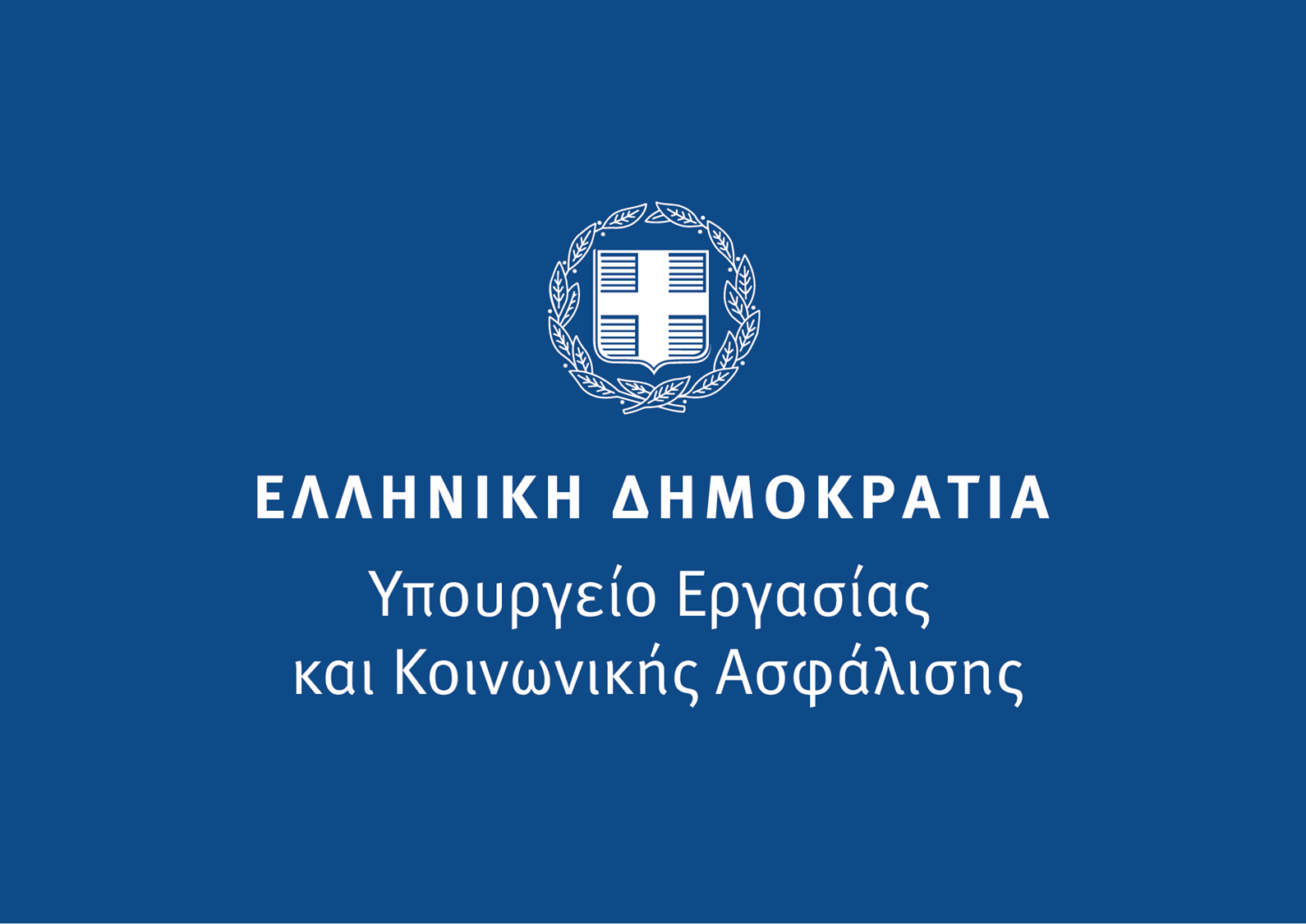 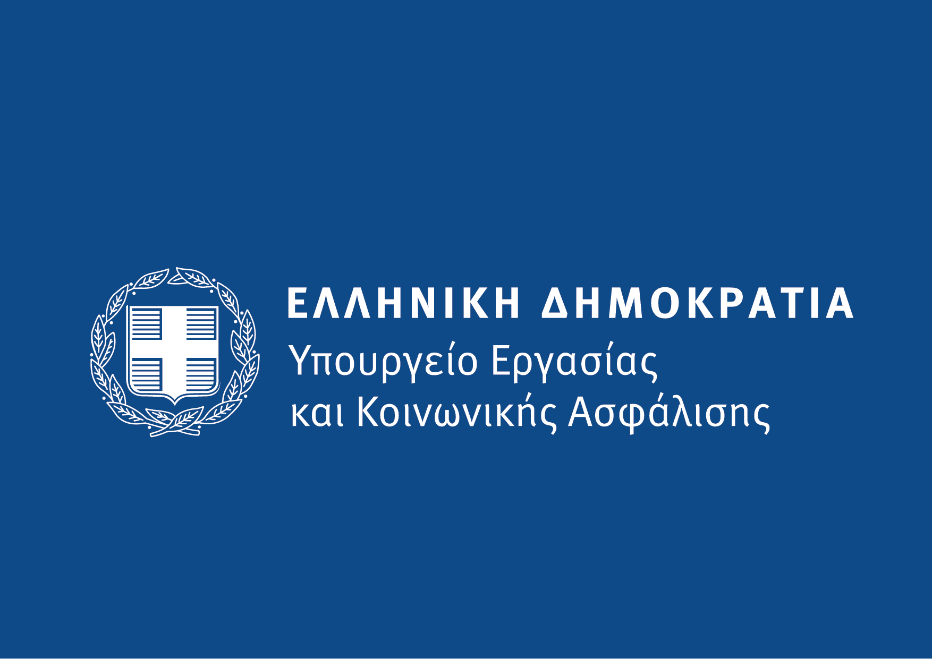 Παράδειγμα 2: Υπάλληλος αμειβόμενος με τον κατώτατο μισθό – Προσληφθείς 1.05.2006
Την  14.2.2012 που έγινε η αναστολή με την ΠΥΣ 6/2012 ο εργαζόμενος είχε προϋπηρεσία
ΠΛΕΟΝ
Από 01.01.2024 που ξεπαγώνουν οι τριετίες
5 χρόνια, 9 μήνες και 13 ημέρες έως 14.02.2012
Ο εργαζόμενος την 18η.03.2024 θα μπορέσει πλέον να συμπληρώσει την 2η τριετία του και να δικαιούται αποδοχές 936 ευρώ  (780+20%)
ΑΡΑ ΠΡΟΣΑΥΞΗΣΗ ΓΙΑ ΤΗΝ 2Η ΤΡΙΕΤΙΑ ΕΠΙΠΛΕΟΝ  10%
ΣΥΝΟΛΙΚΗ ΠΡΟΣΑΥΞΗΣΗ ΛΟΓΩ ΤΡΙΕΤΙΩΝ 156 ΕΥΡΩ /780+20%
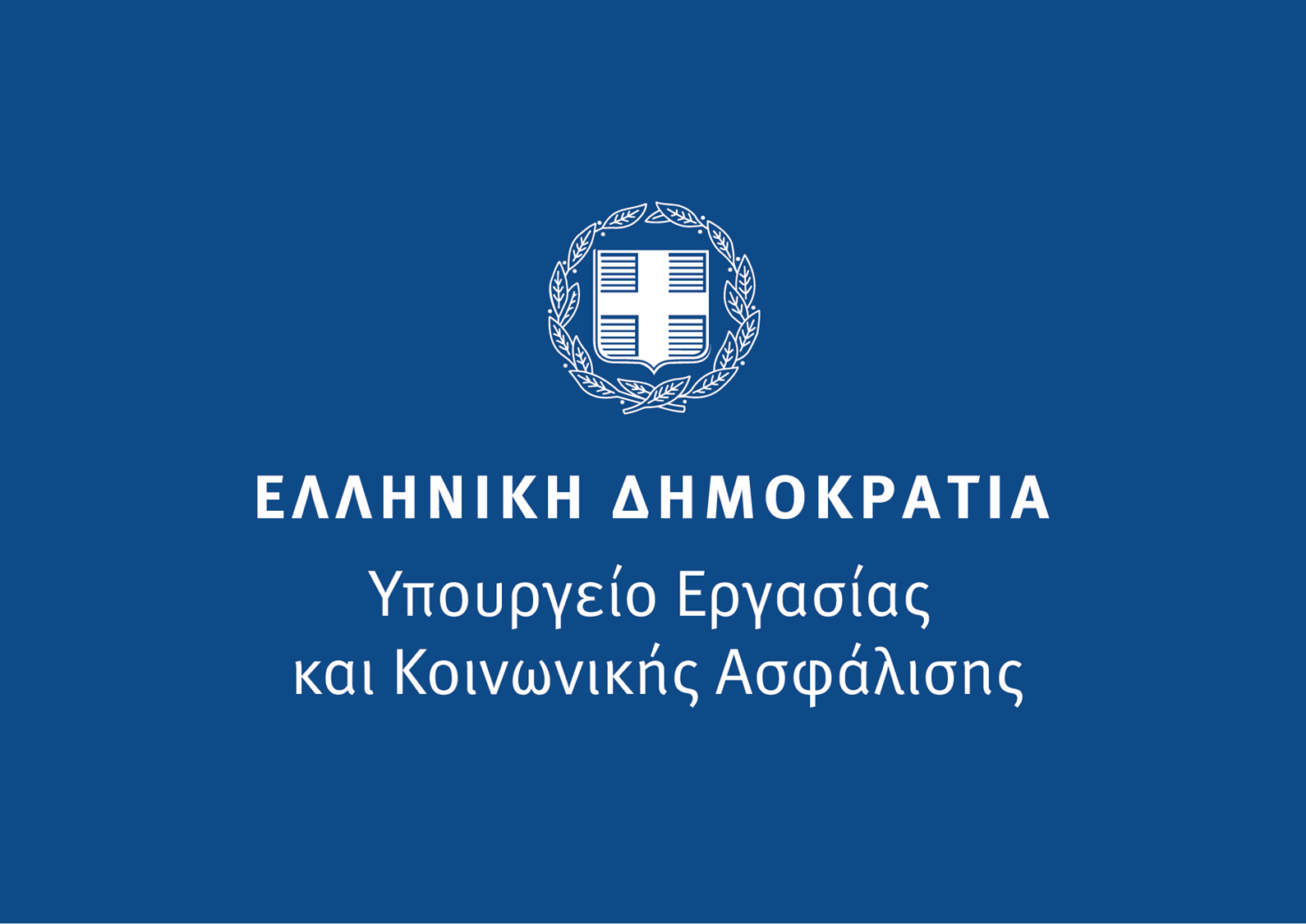 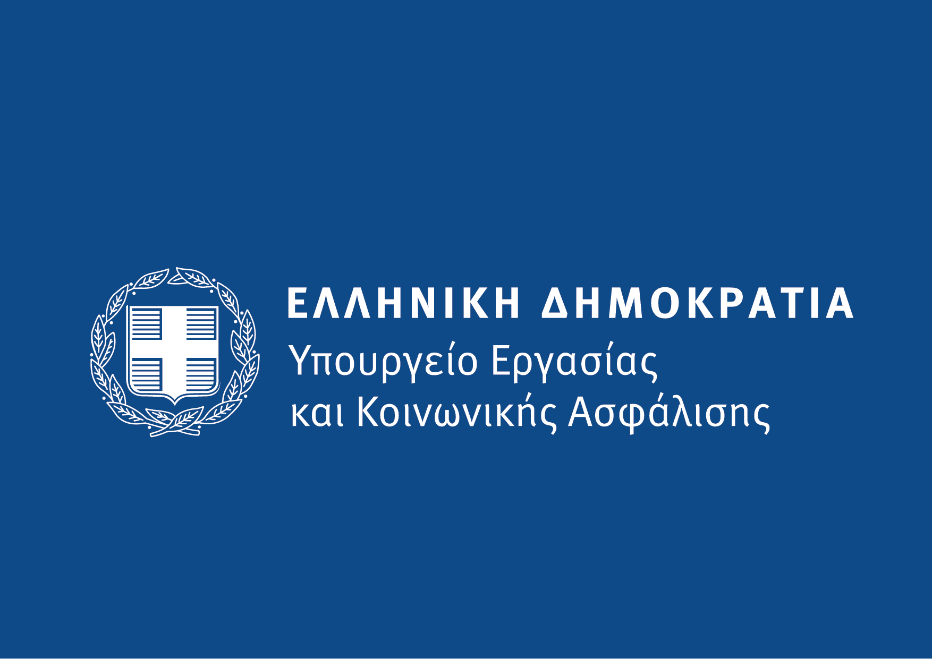 Παράδειγμα 3: Υπάλληλος αμειβόμενος με τον κατώτατο μισθό – Προσληφθείς 14.10.2009
Από 01.01.2024
Την  14.2.2012 που έγινε η αναστολή με την ΠΥΣ 6/2012 ο εργαζόμενος είχε
2 χρόνια και 4 μήνες έως 14.02.2012
Την 01η.09.2024 οι αποδοχές διαμορφώνονται σε 780 ευρώ και 1 τριετία (+10%) = 858 ευρώ.
Αύξηση 78 ευρώ ή 10%
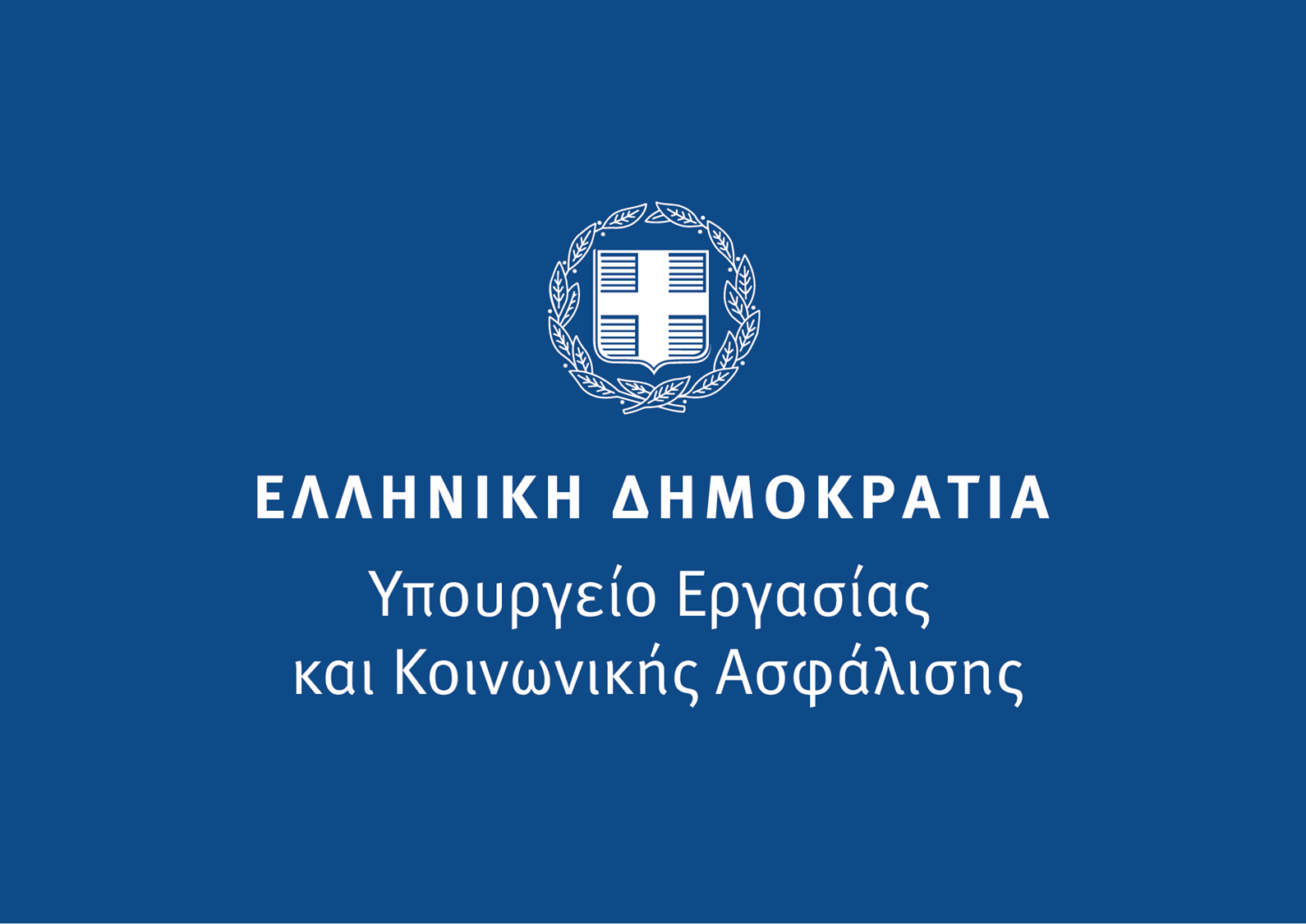 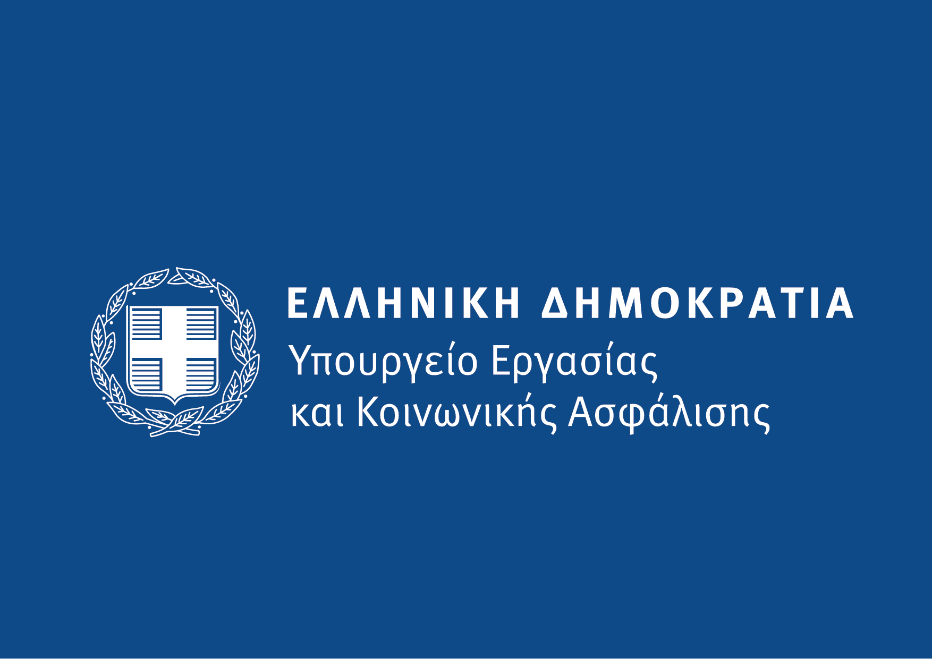 Παράδειγμα 4: Υπάλληλος αμειβόμενος με τον κατώτατο μισθό – Προσληφθείς 01.10.2020
Μέχρι 31.12.2023
ΠΛΕΟΝ
Από 01.01.2024 που ξεπαγώνουν οι τριετίες
Συνολικός Χρόνος προϋπηρεσίας μέχρι 31.12.2023= 3 χρόνια και 3 μήνες 
Αποδοχές την 31η.12.2023= 780 ευρώ
Την 01η.01.2027 οι αποδοχές του θα  διαμορφώνονται σε 780 ευρώ και 1 τριετία (10%) = 858 ευρώ.
Αύξηση 78 ευρώ ή 10%
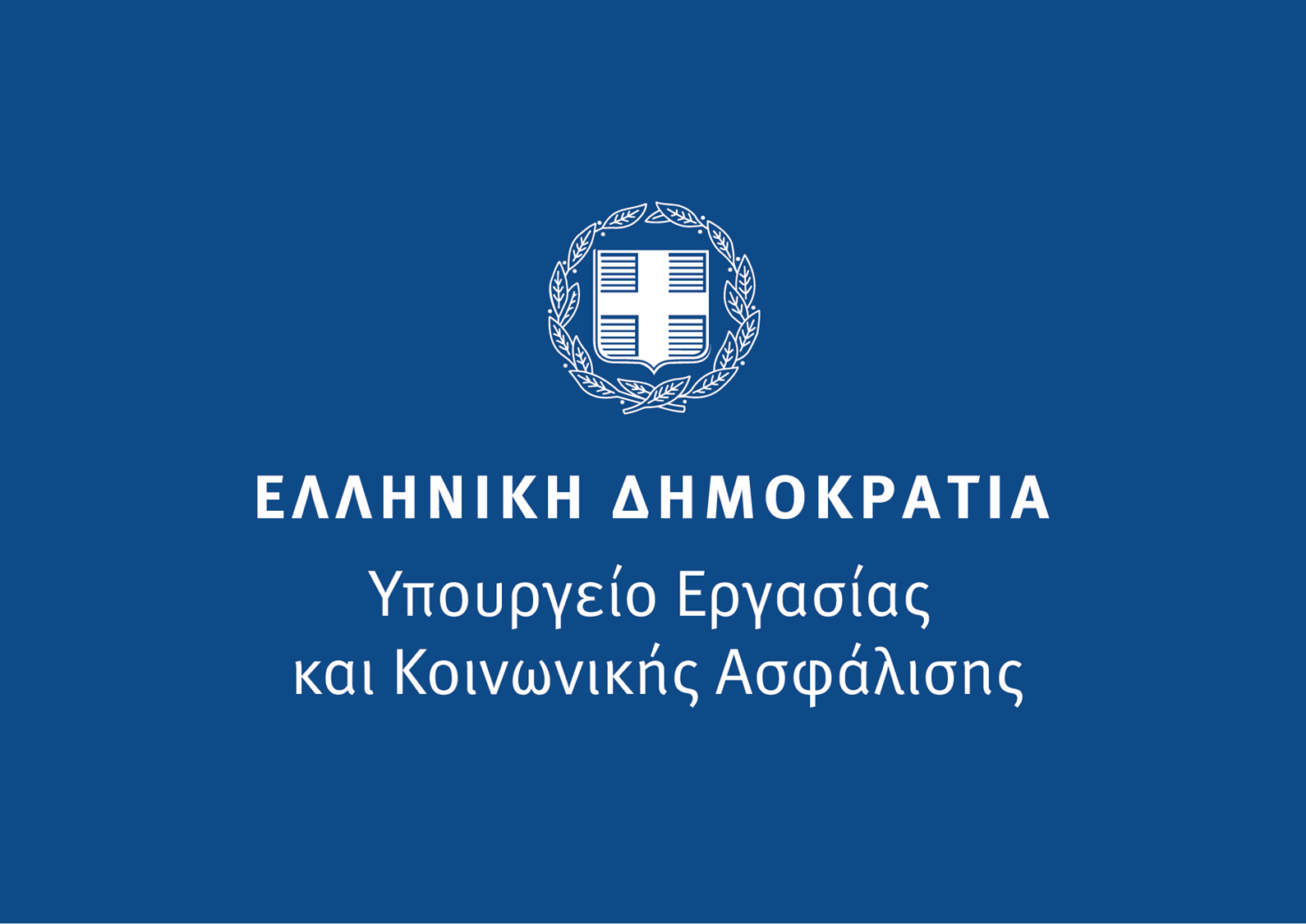 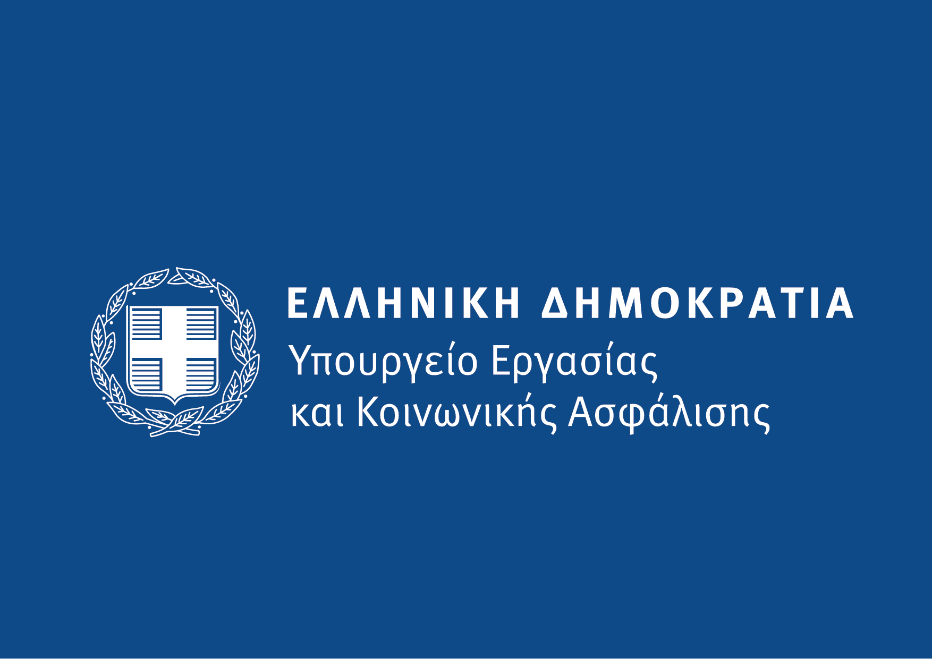 Παράδειγμα 5: Μάγειρας αμειβόμενος με την ισχύουσα και επεκταθείσα Κλαδική ΣΣΕ των ξενοδοχοϋπαλλήλων όλης της χώρας – Προσληφθείς 01.10.2005
Μέχρι 31.12.2023
Από 01.01.2024
Αποδοχές την 31η.12.2023= βασικός μισθός 911,34 ευρώ και 33,6 ευρώ επίδομα πολυετίας(6 συμπληρωμένα έτη έως 14.02.2012*5,6 ευρώ κατ΄ έτος), δηλαδή συνολικά 944,94 ευρώ
Την 17η.08.2024 οι αποδοχές διαμορφώνονται σε 956,91 ευρώ ο βασικός μισθός και 39,2 ευρώ το επίδομα πολυετίας (7 συμπληρωμένα έτη * 5,6 ευρώ κατ΄ έτος) = 996,11 ευρώ.
Αύξηση 51,17 ευρώ ή 5,4%
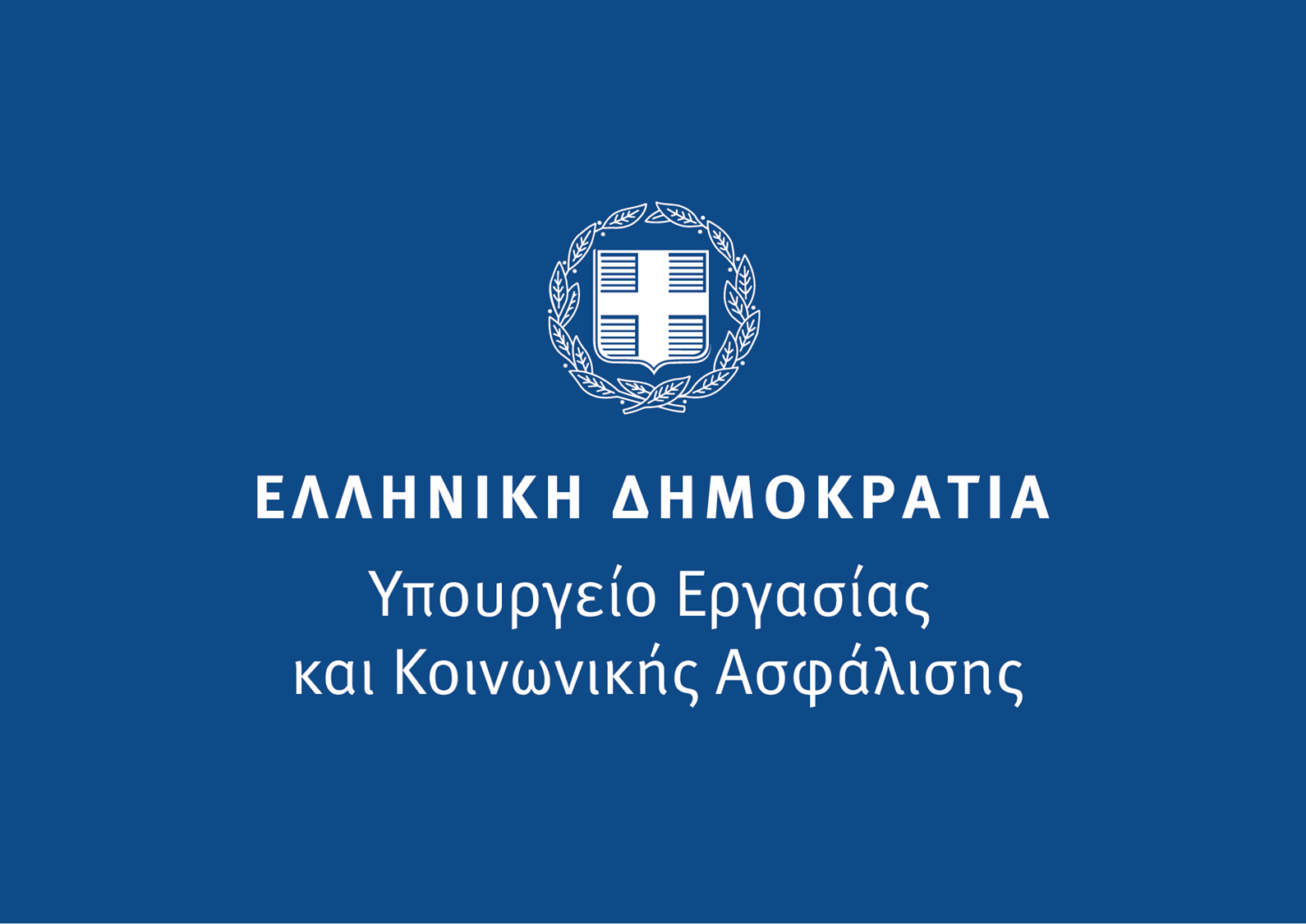 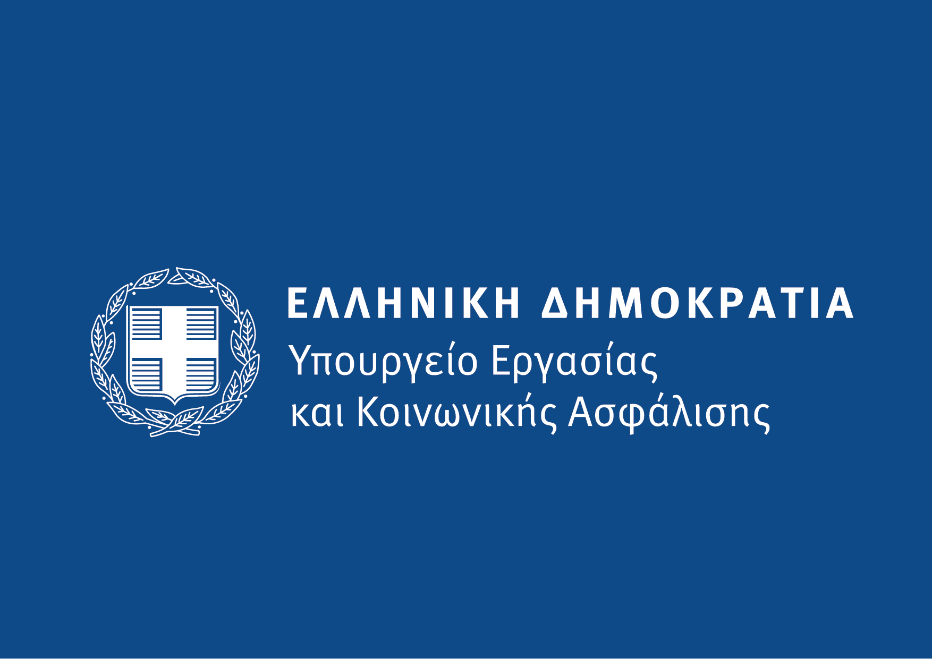 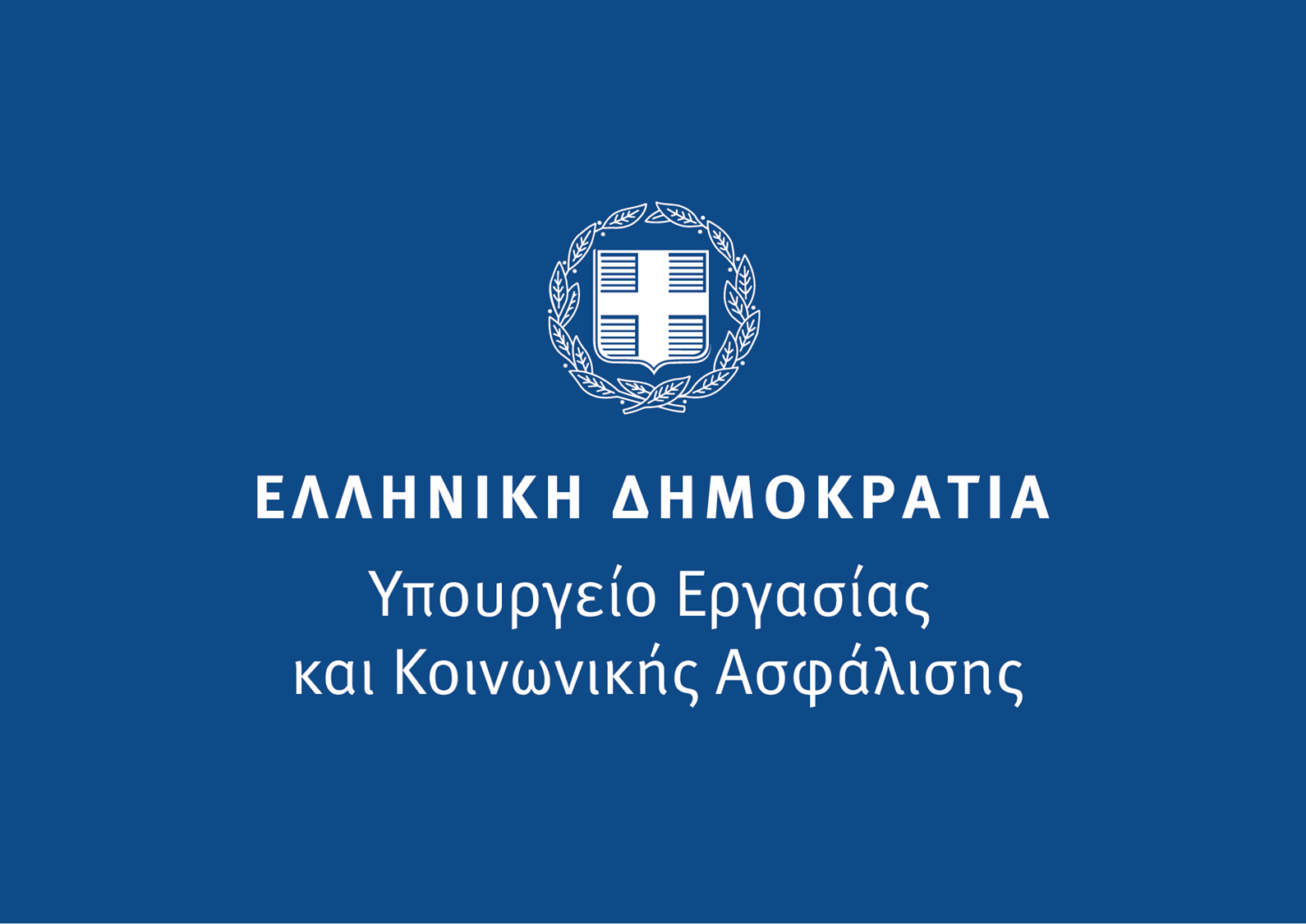 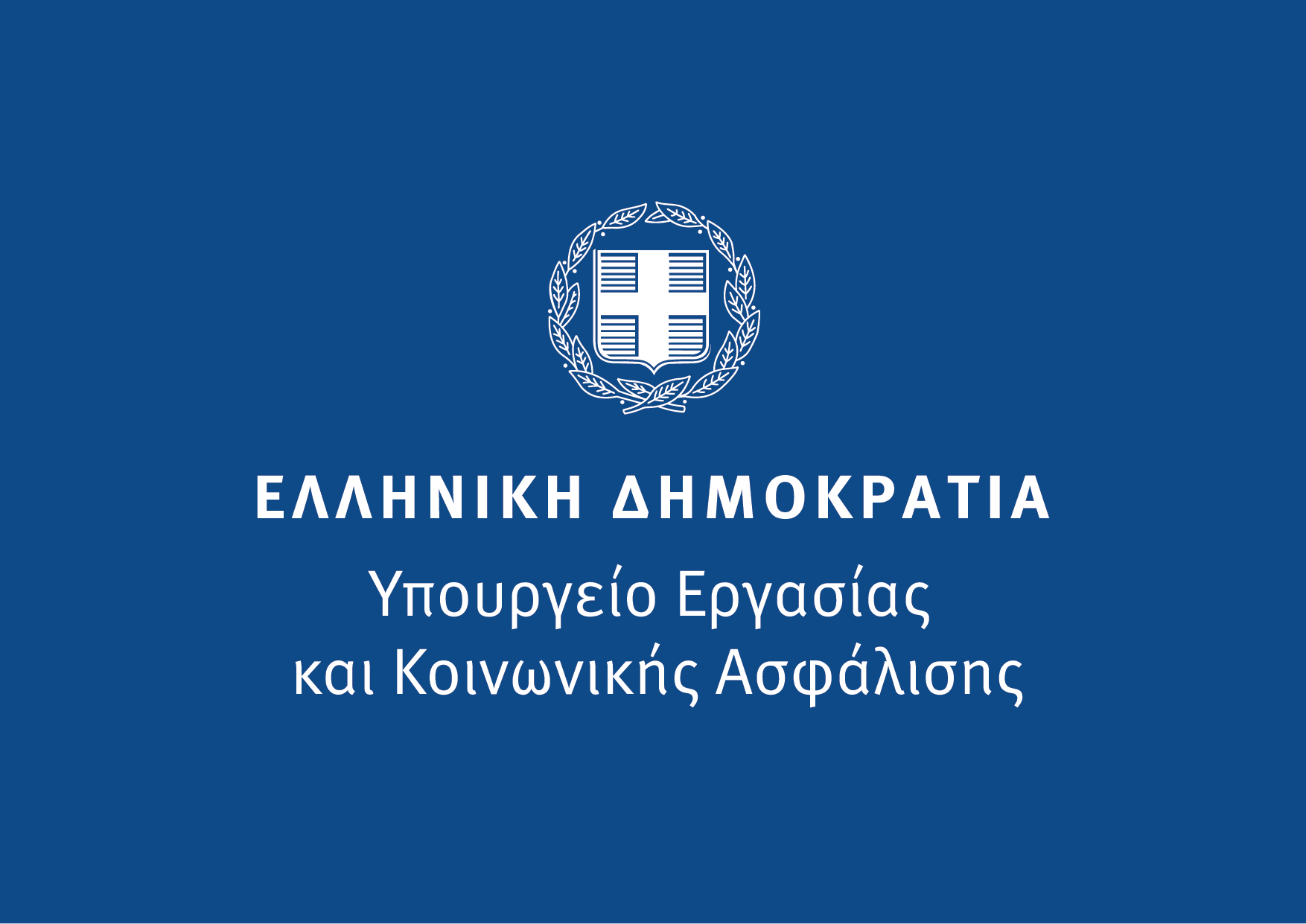 Νέο νομοθετικό πλαίσιο για την αμοιβή του χρονου προϋπηρεσίας και την ανοδική αναπροσαρμογή των αποδοχών των εργαζομένων